CS 61C: Great Ideas in Computer Architecture
 MIPS Instruction
Representation II
Dan Garcia
1
Review of Last Lecture
Simplifying MIPS: Define instructions to be same size as data word (one word) so that they can use the same memory
Computer actually stores programs as a series of these 32-bit numbers
MIPS Machine Language Instruction: 32 bits representing a single instruction
R:
opcode
rs
rt
immediate
I:
opcode
rs
rt
rd
shamt
funct
2
Great Idea #1: Levels of Representation/Interpretation
temp = v[k];
v[k] = v[k+1];
v[k+1] = temp;
Higher-Level LanguageProgram (e.g.  C)
Compiler
We__
are__ 
here._
lw	  $t0, 0($2)
lw	  $t1, 4($2)
sw	  $t1, 0($2)
sw	  $t0, 4($2)
Assembly Language Program (e.g.  MIPS)
Assembler
0000 1001 1100 0110 1010 1111 0101 1000
1010 1111 0101 1000 0000 1001 1100 0110 
1100 0110 1010 1111 0101 1000 0000 1001 
0101 1000 0000 1001 1100 0110 1010 1111
Machine Language Program (MIPS)
Machine Interpretation
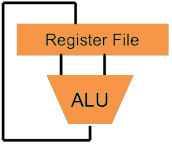 Hardware Architecture Description(e.g.  block diagrams)
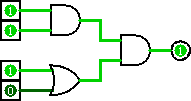 Architecture Implementation
Logic Circuit Description(Circuit Schematic Diagrams)
3
Agenda
I-Format
Branching and PC-Relative Addressing
Administrivia
J-Format
Pseudo-instructions
Bonus:  Assembly Practice
Bonus:  Disassembly Practice
4
I-Format Immediates
immediate (16):  two’s complement number
All computations done in words, so 16-bit immediate must be extended to 32 bits
Green Sheet specifies ZeroExtImm or SignExtImm based on instruction
Can represent 216 different immediates
This is large enough to handle the offset in a typical lw/sw, plus the vast majority of values for slti
5
[Speaker Notes: Be very careful!  Some instructions whose names include ‘unsigned’ still sign extend their immediates (e.g. addiu, sltiu)!]
Dealing With Large Immediates
How do we deal with 32-bit immediates?
Sometimes want to use immediates > ± 215 with addi, lw, sw and slti 
Bitwise logic operations with 32-bit immediates
Solution:  Don’t mess with instruction formats, just add a new instruction
Load Upper Immediate (lui)
lui reg,imm
Moves 16-bit imm into upper half (bits 16-31) of reg and zeros the lower half (bits 0-15)
6
lui Example
Want:   addiu $t0,$t0,0xABABCDCD
This is a pseudo-instruction!
Translates into:
	 	lui  $at,0xABAB		# upper 16	ori  $at,$at,0xCDCD	# lower 16	addu $t0,$t0,$at   	# move
Now we can handle everything with a 16-bit immediate!
Only the assembler gets to use $at
7
Branching Instructions
beq and bne
Need to specify an address to go to
Also take two registers to compare
Use I-Format:

opcode specifies beq (4) vs. bne (5)
rs and rt specify registers
How to best use immediate to specify addresses?
31
0
opcode
rs
rt
immediate
8
Branching Instruction Usage
Branches typically used for loops (if-else, while, for)
Loops are generally small (< 50 instructions)
Function calls and unconditional jumps handled with jump instructions (J-Format)
Recall:  Instructions stored in a localized area of memory (Code/Text)
Largest branch distance limited by size of code
Address of current instruction stored in the program counter (PC)
9
PC-Relative Addressing
PC-Relative Addressing:  Use the immediate field as a two’s complement offset to PC
Branches generally change the PC by a small amount
Can specify ± 215 addresses from the PC

So just how much of memory can we reach?
10
Branching Reach
Recall:  MIPS uses 32-bit addresses
Memory is byte-addressed
Instructions are word-aligned 
Address is always multiple of 4 (in bytes), meaning it ends with 0b00 in binary
Number of bytes to add to the PC will always be a multiple of 4
Immediate specifies words instead of bytes
Can now branch ± 215 words
We can reach 216 instructions = 218 bytes around PC
11
Branch Calculation
If we don’t take the branch:
PC = PC + 4 =	next instruction
If we do take the branch:
PC = (PC+4) + (immediate*4)
Observations:
immediate is number of instructions to jump (remember, specifies words) either forward (+) or backwards (–)
Branch from PC+4 for hardware reasons; will be clear why later in the course
12
Branch Example (1/2)
Start counting from instruction AFTER the branch
MIPS Code:
	Loop: beq   $9,$0,End      addu  $8,$8,$10      addiu $9,$9,-1      j     LoopEnd:
I-Format fields:
	opcode = 4	(look up on Green Sheet)
	rs = 9	(first operand)
	rt = 0	(second operand)
	immediate = ???
1
2
3
3
13
Branch Example (2/2)
MIPS Code:
	Loop: beq   $9,$0,End      addu  $8,$8,$10      addiu $9,$9,-1      j     LoopEnd:
Field representation (decimal):

Field representation (binary):
31
31
0
0
4
000100
9
01001
0
00000
3
0000000000000011
14
Questions on PC-addressing
Does the value in branch immediate field change if we move the code?
If moving individual lines of code, then yes
If moving all of code, then no
What do we do if destination is > 215 instructions away from branch?
Other instructions save us
beq $s0,$0,far          bne $s0,$0,next# next instr          j   far                  next: # next instr
15
[Speaker Notes: As we will see, jumping instructions can reach farther than branching]
Agenda
I-Format
Branching and PC-Relative Addressing
Administrivia
J-Format
Pseudo-instructions
Bonus:  Assembly Practice
Bonus:  Disassembly Practice
16
Administrivia
Midterm update
Project update
17
Agenda
I-Format
Branching and PC-Relative Addressing
Administrivia
J-Format
Pseudo-instructions
Bonus:  Assembly Practice
Bonus:  Disassembly Practice
18
J-Format Instructions (1/4)
For branches, we assumed that we won’t want to branch too far, so we can specify a change in the PC
For general jumps (j and jal), we may jump to anywhere in memory
Ideally, we would specify a 32-bit memory address to jump to
Unfortunately, we can’t fit both a 6-bit opcode and a 32-bit address into a single 32-bit word
19
J-Format Instructions (2/4)
Define two “fields” of these bit widths:

As usual, each field has a name:

Key Concepts:
Keep opcode field identical to R-Format and I-Format for consistency
Collapse all other fields to make room for large target address
31
31
0
0
6
opcode
26
target address
20
J-Format Instructions (3/4)
We can specify 226 addresses
Still going to word-aligned instructions, so add 0b00 as last two bits (multiply by 4)
This brings us to 28 bits of a 32-bit address
Take the 4 highest order bits from the PC
Cannot reach everywhere, but adequate almost all of the time, since programs aren’t that long
Only problematic if code straddles a 256MB boundary
If necessary, use 2 jumps or jr (R-Format) instead
21
J-Format Instructions (4/4)
Jump instruction:
New PC = { (PC+4)[31..28], target address, 00 }
Notes: 
{ , , } means concatenation{ 4 bits , 26 bits , 2 bits } = 32 bit address
Book uses || instead
Array indexing:  [31..28] means highest 4 bits
For hardware reasons, use PC+4 instead of PC
22
Question:  When combining two C files into one executable, we can compile them independently and then merge them together.  

When merging two or more binaries:

 Jump instructions don’t require any changes
 Branch instructions don’t require any changes
F	F
a)
F	T
b)
T	F
1	2
c)
T	T
d)
23
Agenda
I-Format
Branching and PC-Relative Addressing
Administrivia
J-Format
Pseudo-instructions
Bonus:  Assembly Practice
Bonus:  Disassembly Practice
24
Assembler Pseudo-Instructions
Certain C statements are implemented unintuitively in MIPS
e.g. assignment (a=b) via addition with 0
MIPS has a set of “pseudo-instructions” to make programming easier
More intuitive to read, but get translated into actual instructions later
Example:
		move dst,src translated into	addi dst,src,0
25
Assembler Pseudo-Instructions
List of pseudo-instructions:  http://en.wikipedia.org/wiki/MIPS_architecture#Pseudo_instructions
List also includes instruction translation
Load Address (la)
la dst,label
Loads address of specified label into dst
Load Immediate (li)
li dst,imm
Loads 32-bit immediate into dst
MARS has additional pseudo-instructions
See Help (F1) for full list
26
Assembler Register
Problem:
When breaking up a pseudo-instruction, the assembler may need to use an extra register
If it uses a regular register, it’ll overwrite whatever the program has put into it
Solution:
Reserve a register ($1 or $at for “assembler temporary”) that assembler will use to break up pseudo-instructions
Since the assembler may use this at any time, it’s not safe to code with it
27
MAL vs. TAL
True Assembly Language (TAL)
The instructions a computer understands and executes
MIPS Assembly Language (MAL)
Instructions the assembly programmer can use(includes pseudo-instructions)
Each MAL instruction becomes 1 or more TAL instruction
TAL ⊂ MAL
28
Summary
I-Format:  instructions with immediates, lw/sw (offset is immediate), and beq/bne
But not the shift instructions
Branches use PC-relative addressing

J-Format:  j and jal (but not jr)
Jumps use absolute addressing

R-Format:  all other instructions
R:
opcode
opcode
rs
target address
rt
immediate
I:
J:
opcode
rs
rt
rd
shamt
funct
29
BONUS SLIDES
You are responsible for the material contained on the following slides, though we may not have enough time to get to them in lecture.
They have been prepared in a way that should be easily readable.
30
Agenda
I-Format
Branching and PC-Relative Addressing
Administrivia
J-Format
Pseudo-instructions
Bonus:  Assembly Practice
Bonus:  Disassembly Practice
31
Assembly Practice
Assembly is the process of converting assembly instructions into machine code
On the following slides, there are 6-lines of assembly code, along with space for the machine code
For each instruction, 
Identify the instruction type (R/I/J)
Break the space into the proper fields
Write field values in decimal
Convert fields to binary
Write out the machine code in hex
Use your Green Sheet; answers follow
32
Code Questions
Addr  Instruction
 800  Loop: sll $t1,$s3,2

 804  addu  $t1,$t1,$s6

 808  lw    $t0,0($t1)

 812  beq   $t0,$s5, Exit

 816  addiu $s3,$s3,1

 820  j     Loop

      Exit:
Material from past lectures:
What type of C variable is probably stored in $s6?


Write an equivalent C loop using a$s3, b$s5, c$s6. Define variable types (assume they are initialized somewhere) and feel free to introduce other variables as you like.




In English, what does this loop do?
33
Code Answers
Addr  Instruction
 800  Loop: sll $t1,$s3,2

 804  addu  $t1,$t1,$s6

 808  lw    $t0,0($t1)

 812  beq   $t0,$s5, Exit

 816  addiu $s3,$s3,1

 820  j     Loop

      Exit:
Material from past lectures:
What type of C variable is probably stored in $s6?
   int * (or any pointer)

Write an equivalent C loop using a$s3, b$s5, c$s6. Define variable types (assume they are initialized somewhere) and feel free to introduce other variables as you like.
   int a,b,*c;
   /* values initialized */
   while(c[a] != b)  a++;

In English, what does this loop do?
   Finds an entry in array c that matches b.
Spring 2013 -- Lecture #9
34
Assembly Practice Question
Addr  Instruction
 800  Loop: sll $t1,$s3,2

 804  addu  $t1,$t1,$s6

 808  lw    $t0,0($t1)

 812  beq   $t0,$s5, Exit

 816  addiu $s3,$s3,1

 820  j     Loop

      Exit:
__:
__:
__:
__:
__:
__:
35
Assembly Practice Answer (1/4)
Addr  Instruction
 800  Loop: sll $t1,$s3,2

 804  addu  $t1,$t1,$s6

 808  lw    $t0,0($t1)

 812  beq   $t0,$s5, Exit

 816  addiu $s3,$s3,1

 820  j     Loop

      Exit:
R:
R:
I:
I:
I:
opcode
opcode
opcode
opcode
opcode
rs
rs
rs
rs
rs
rt
rt
rt
rt
rt
rd
rd
immediate
immediate
immediate
shamt
shamt
funct
funct
opcode
target address
J:
36
Assembly Practice Answer (2/4)
Addr  Instruction
 800  Loop: sll $t1,$s3,2

 804  addu  $t1,$t1,$s6

 808  lw    $t0,0($t1)

 812  beq   $t0,$s5, Exit

 816  addiu $s3,$s3,1

 820  j     Loop

      Exit:
R:
R:
I:
I:
I:
0
0
35
4
8
0
9
9
8
19
19
22
8
21
19
9
9
0
2
1
2
0
0
33
2
200
J:
37
Assembly Practice Answer (3/4)
Addr  Instruction
 800  Loop: sll $t1,$s3,2

 804  addu  $t1,$t1,$s6

 808  lw    $t0,0($t1)

 812  beq   $t0,$s5, Exit

 816  addiu $s3,$s3,1

 820  j     Loop

      Exit:
R:
R:
I:
I:
I:
000000
000000
100011
000100
001000
00000
01001
01001
01000
10011
10011
10110
01000
10101
10011
01001
01001
0000 0000 0000 0000
0000 0000 0000 0010
0000 0000 0000 0001
00010
00000
000000
100001
000010
00 0000 0000 0000 0000 1100 1000
J:
38
Assembly Practice Answer (4/4)
Addr  Instruction
 800  Loop: sll $t1,$s3,2
      0x 0013 4880
 804  addu  $t1,$t1,$s6
      0x 0136 4821
 808  lw    $t0,0($t1)
      0x 8D28 0000
 812  beq   $t0,$s5, Exit
      0x 1115 0002
 816  addiu $s3,$s3,1
      0x 2273 0001
 820  j     Loop
      0x 0800 00C8
      Exit:
R:
R:
I:
I:
I:
J:
39
Agenda
I-Format
Branching and PC-Relative Addressing
Administrivia
J-Format
Pseudo-instructions
Bonus:  Assembly Practice
Bonus:  Disassembly Practice
40
Disassembly Practice
Disassembly is the opposite process of figuring out the instructions from the machine code
On the following slides, there are 6-lines of machine code (hex numbers)
Your task:
Convert to binary
Use opcode to determine format and fields
Write field values in decimal
Convert fields MIPS instructions (try adding labels)
Translate into C (be creative!)
Use your Green Sheet; answers follow
41
Disassembly Practice Question
Address	Instruction
0x00400000	0x00001025
...	0x0005402A
	0x11000003
	0x00441020
	0x20A5FFFF
	0x08100001
42
Disassembly Practice Answer (1/9)
Address	Instruction
0x00400000 	00000000000000000001000000100101
...	00000000000001010100000000101010
	00010001000000000000000000000011
	00000000010001000001000000100000
	00100000101001011111111111111111
	00001000000100000000000000000001

1) Converted to binary
43
Disassembly Practice Answer (2/9)
Address	Instruction
0x00400000 	00000000000000000001000000100101
...	00000000000001010100000000101010
	00010001000000000000000000000011
	00000000010001000001000000100000
	00100000101001011111111111111111
	00001000000100000000000000000001

2) Check opcode for format and fields...
0 (R-Format), 2 or 3 (J-Format), otherwise (I-Format)
R
R
I
R
I
J
44
Disassembly Practice Answer (3/9)
Address	Instruction
0x00400000 	
...	
	
	
	
	

3) Convert to decimal
 Can leave target address in hex
R
R
I
R
I
J
0
0
0
2
8
5
0
5
4
0
5
2
8
2
+3
-1
0
0
0
37
42
32
0
4
0
8
0x0100001
2
45
[Speaker Notes: Two ways to find the instruction:  
Read field in hex and lookup in “OPCODE/FUNCT” column on the left side of the front of the MIPS Green Sheet (alphabetized by instruction).
Read field in decimal and lookup in table on left side of the back of the MIPS Green Sheet (ordered numerically).]
Disassembly Practice Answer (4/9)
Address	Instruction
0x00400000 	or   $2,$0,$0
0x00400004	slt  $8,$0,$5
0x00400008 	beq  $8,$0,3
0x0040000C 	add  $2,$2,$4
0x00400010 	addi $5,$5,-1
0x00400014 	j    0x0100001
0x00400018
4) Translate to MIPS instructions (write in addrs)
46
[Speaker Notes: Two ways to find the instruction:  
Read field in hex and lookup in “OPCODE/FUNCT” column on the left side of the front of the MIPS Green Sheet (alphabetized by instruction).
Read field in decimal and lookup in table on left side of the back of the MIPS Green Sheet (ordered numerically).]
Disassembly Practice Answer (5/9)
Address	Instruction
0x00400000 	or   $v0,$0,$0
0x00400004	slt  $t0,$0,$a1
0x00400008 	beq  $t0,$0,3
0x0040000C 	add  $v0,$v0,$a0
0x00400010 	addi $a1,$a1,-1
0x00400014 	j    0x0100001 # addr: 0x0400004
0x00400018
4) Translate to MIPS instructions (write in addrs) 
 More readable with register names
47
Disassembly Practice Answer (6/9)
Address	Instruction
0x00400000 	      or   $v0,$0,$0
0x00400004	Loop: slt  $t0,$0,$a1
0x00400008 	      beq  $t0,$0,Exit
0x0040000C 	      add  $v0,$v0,$a0
0x00400010 	      addi $a1,$a1,-1
0x00400014	      j    Loop
0x00400018	Exit:
4) Translate to MIPS instructions (write in addrs) 
 Introduce labels
48
Disassembly Practice Answer (7/9)
Address	Instruction
      or   $v0,$0,$0   # initialize $v0 to 0
Loop: slt  $t0,$0,$a1  # $t0 = 0 if 0 >= $a1
      beq  $t0,$0,Exit # exit if $a1 <= 0
      add  $v0,$v0,$a0 # $v0 += $a0
      addi $a1,$a1,-1  # decrement $a1
      j    Loop
Exit:
4) Translate to MIPS instructions (write in addrs) 
 What does it do?
49
Disassembly Practice Answer (8/9)
/* a$v0, b$a0, c$a1 */
a = 0;
while(c > 0) {
  a += b;
  c--;
}


5) Translate into C code
 Initial direct translation
50
Disassembly Practice Answer (9/9)
/* naïve multiplication: returns m*n */
int multiply(int m, int n) {
  int p; /* product */
  for(p = 0; n-- > 0; p += m) ;
  return p;
}


5) Translate into C code
 One of many possible ways to write this
51